LEARNING VILLAGES: CITIZENSHIP, ENTREPRENEURSHIP, HERITAGE &  EDUCATION FOR RURAL SUSTAINABLE DEVELOPMENT (2020-1-ES01-KA227-ADU-096064)
Erasmus+ Workshop on Active Aging, Life Quality and Wellbeing in Rural Areas
Curso Erasmus+ “Envejecimiento Activo, Calidad de Vida y Bienestar en Áreas Rurales”


25-29.04.2022
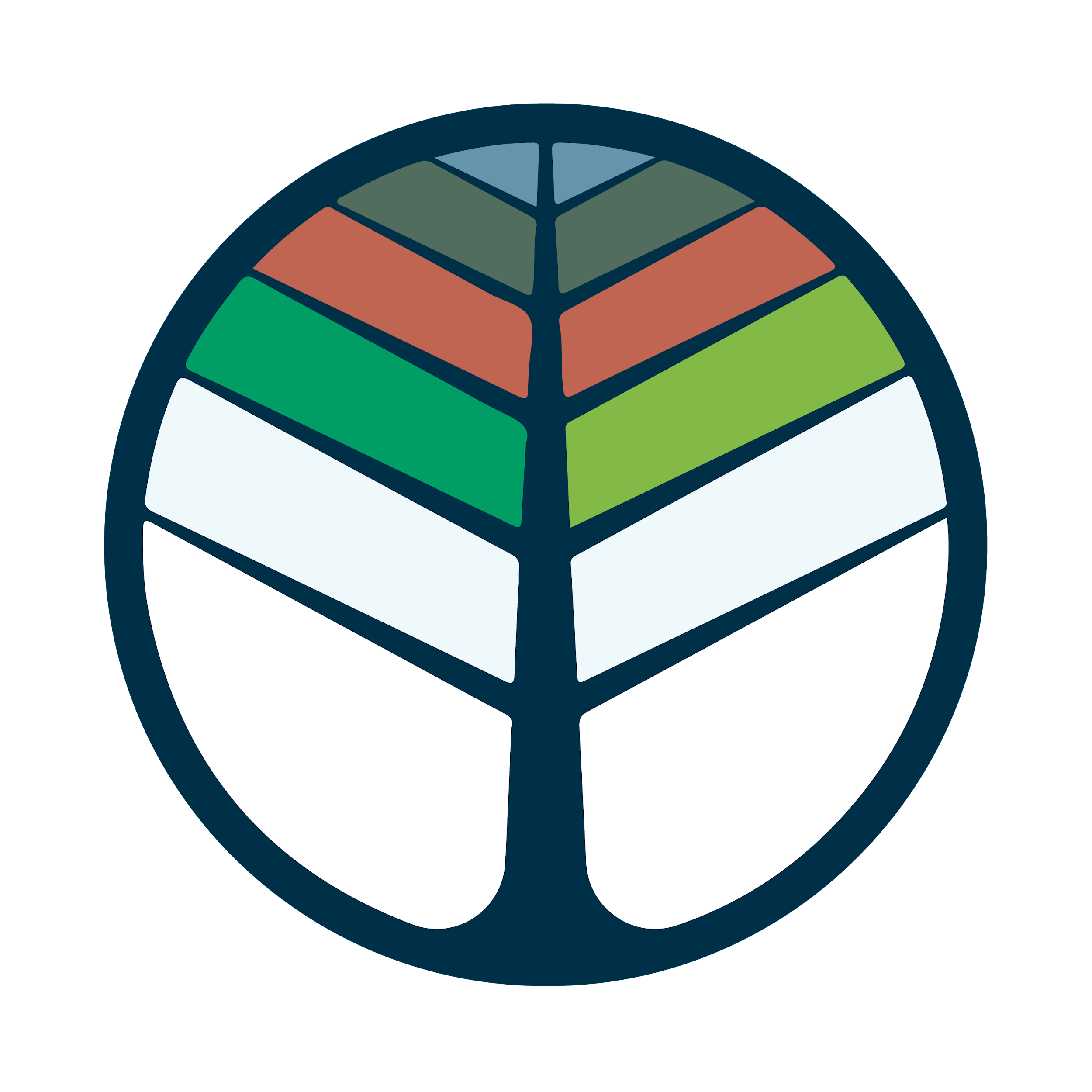 “The European Commission’s support for the production of this publication does not constitute an endorsement of the contents, which reflect the views only of the authors, and the Commission cannot be held responsible for any use which may be made of the information contained therein.”2020-1-ES01-KA227-ADU-096064
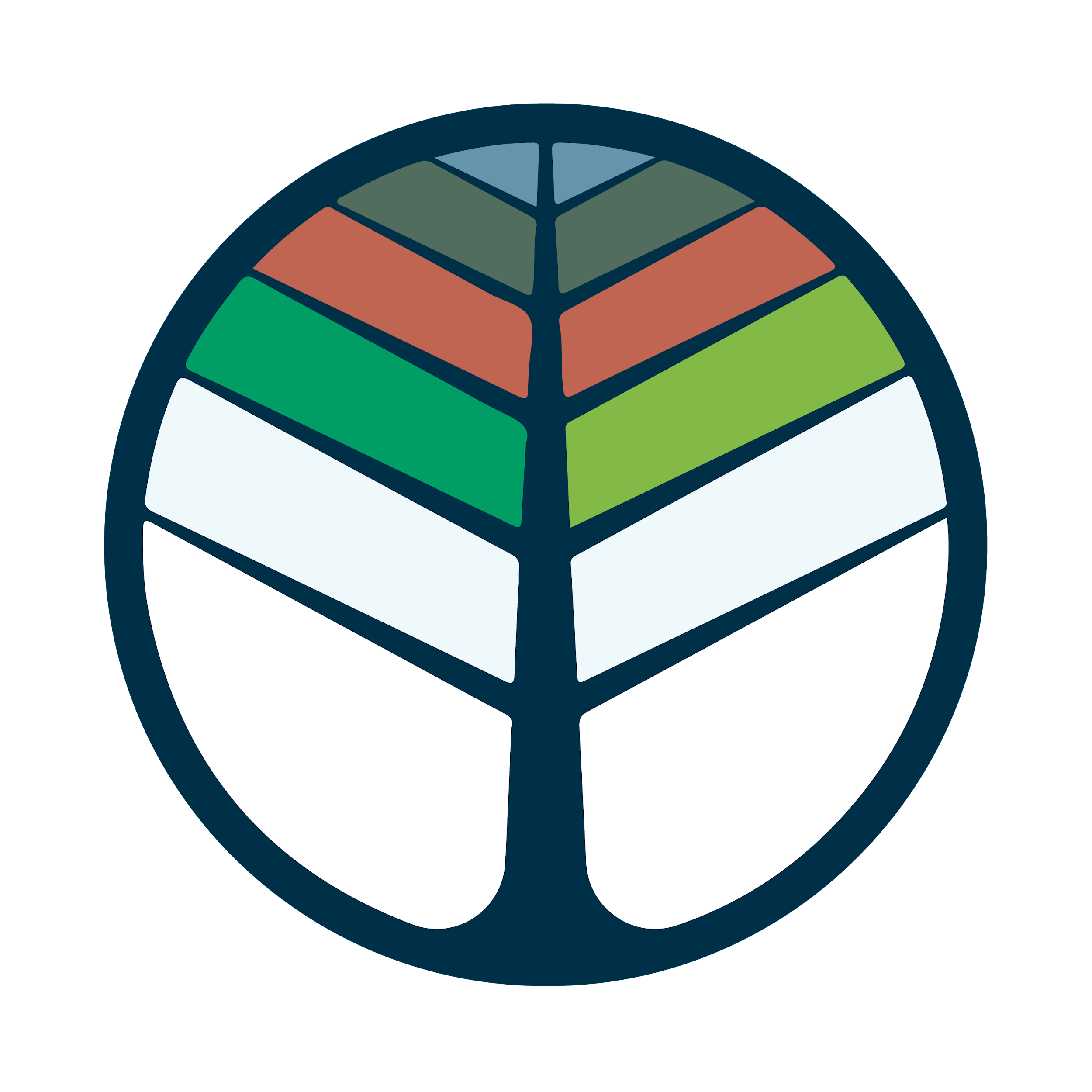 PRESENTACIÓN

Programa teórico-práctico dirigido a monitores y mediadores de ejercicio físico y envejecimiento activo, tercera edad,  gestores de residencias, y al público en general. Uno de los objetivos del programa es transferir conocimiento actualizado en progrmas y técnicas en envejecimiento activo a sus pueblos d e aprendizaje. Un curso de veinte horas de duración, enfocado en mostrar los 
avances científicos y sociales para reforzar el sistema inmunológico, la salud y el bienestar y promover el envejecimiento activo en comunidades rurales. También tratará nuestra relación fundamental con el medio ambiente.
“The European Commission’s support for the production of this publication does not constitute an endorsement of the contents, which reflect the views only of the authors, and the Commission cannot be held responsible for any use which may be made of the information contained therein.”2020-1-ES01-KA227-ADU-096064
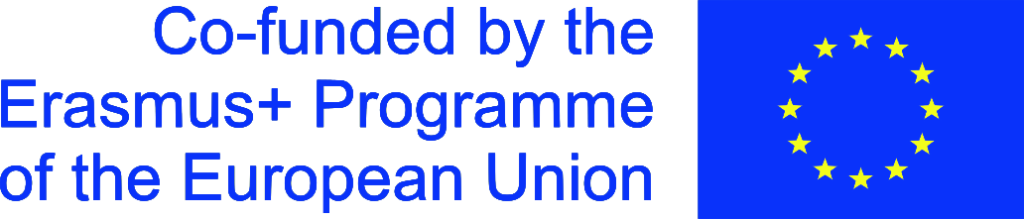 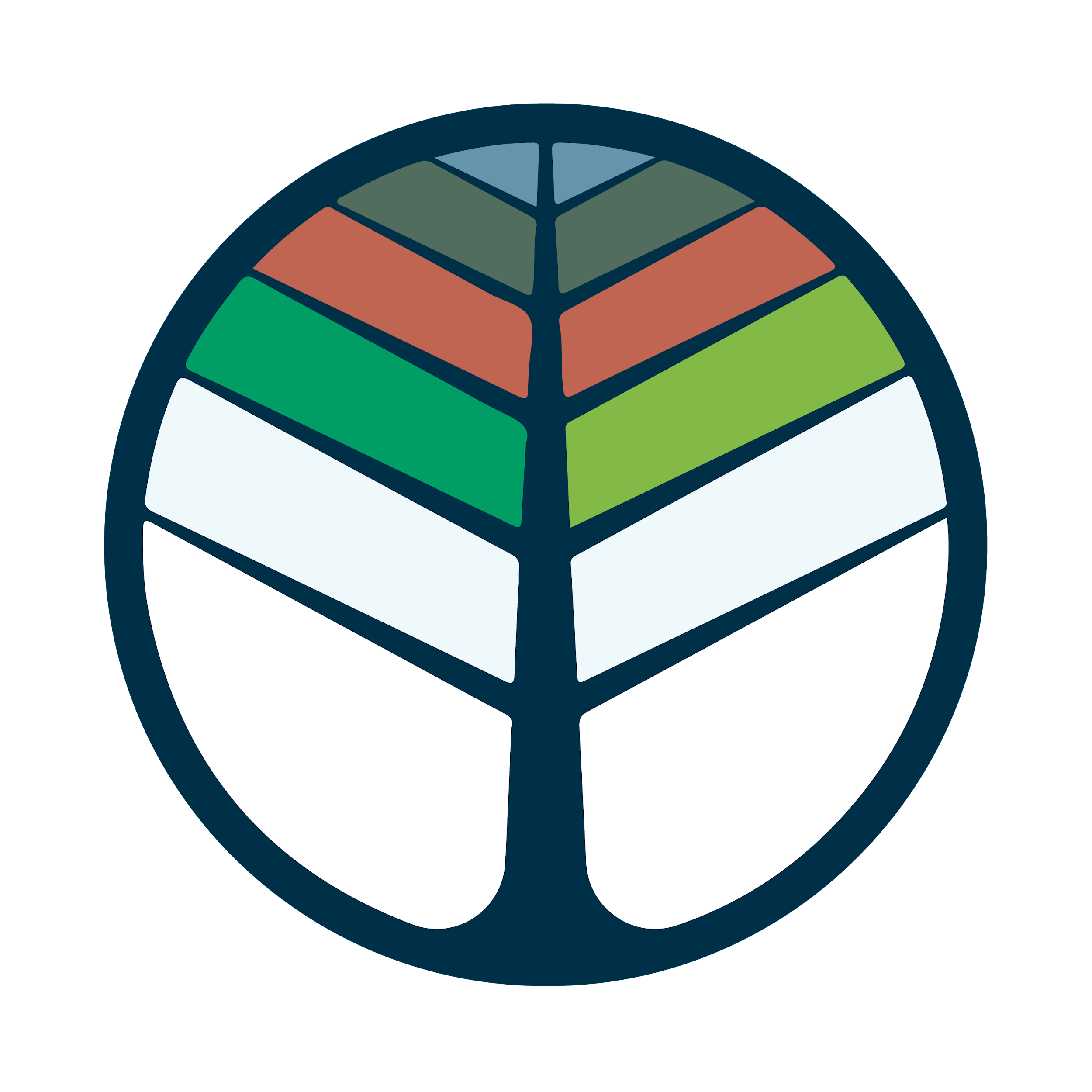 PRESENTATION

Theoretical and practical program directed to sports & aging monitors, elders, residence managers and aging managers. One of the objectives is to transfer updated knowledge,programs and techniques on active aging to their learning villages.
A 20 hours workshop focused on showing advances in sport for reinforcing the immune system and wellbeing, to foster active aging in rural communities. It will also include practices on sport and green projects such as plogging or tree planting.
“The European Commission’s support for the production of this publication does not constitute an endorsement of the contents, which reflect the views only of the authors, and the Commission cannot be held responsible for any use which may be made of the information contained therein.”2020-1-ES01-KA227-ADU-096064
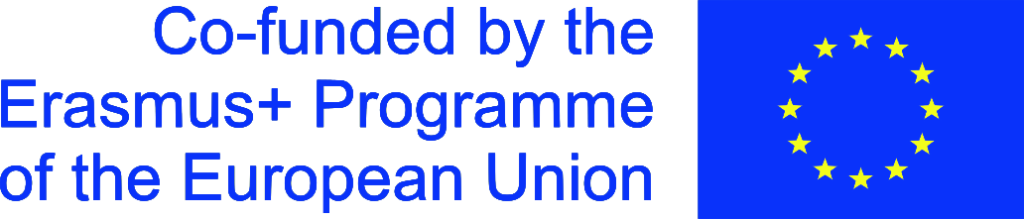 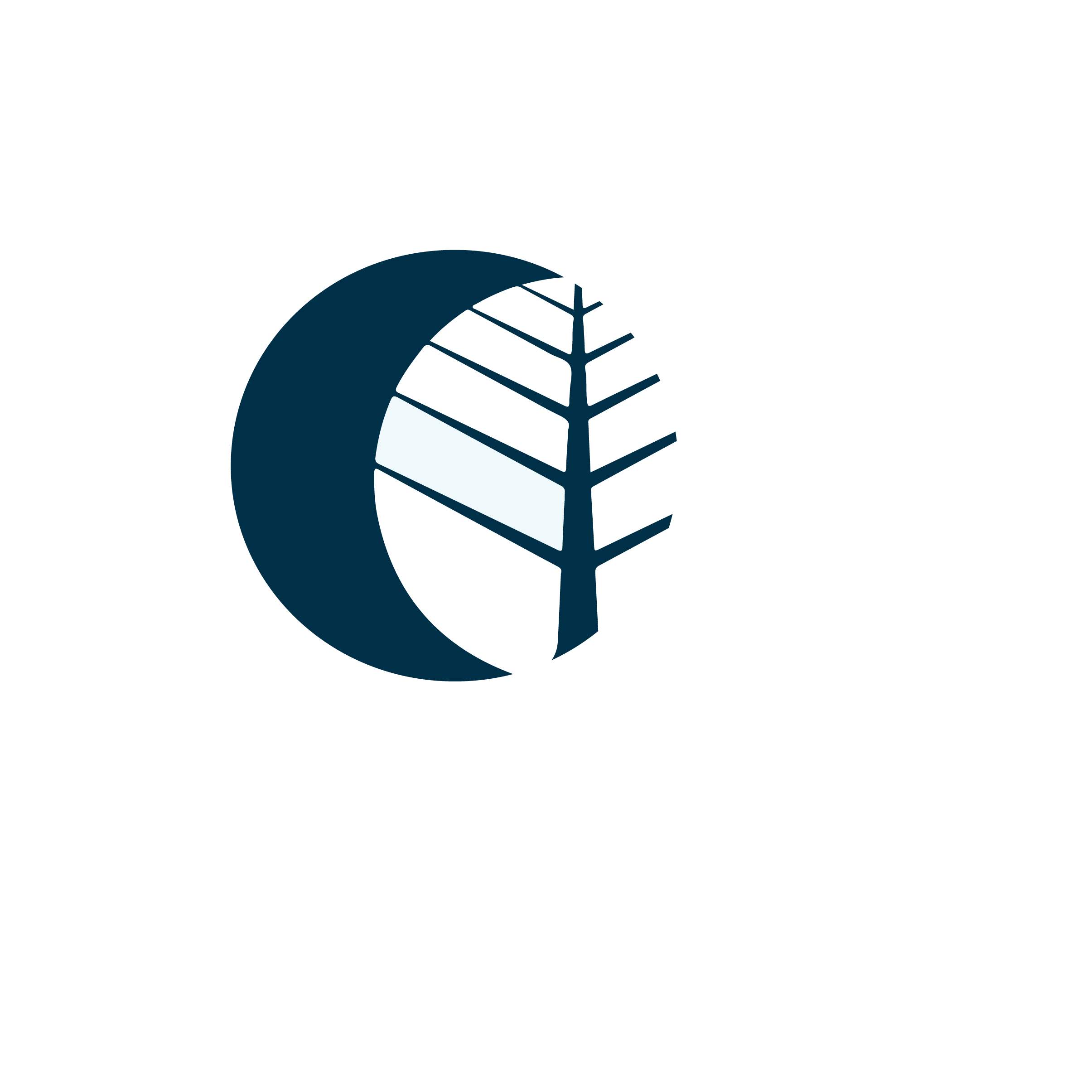 PROGRAM
Lunes, Monday, 25/04/2022 (Sierra de Fuentes)

18:00- 20:00	Taller Teórico/Práctico. Propiedades terapéuticas de los hongos. Hongos y Sostenibilidad. Producción.  Showcook y degustación. Colabora: Holistic Funghi
Mushroom production workshop. Therapeutic properties of mushrooms. Mushrooms and Sustainability. Showcook and tasting. In collaboration with: Holistic Funghi

Martes, Tuesday, 26/04/2022 (Torreorgaz)

14:30 - 15:30 Taller práctico. Reconocimiento de plantas autóctonas. Colabora: Asoc. Yerberica. 
Practical workshop. Recognition of autochthonous plants. In collaboration with: Yerberica Association.

18:30 - 19:30  Taller práctico. Square Step. (Prof. Jorge Carlos Vivas. Universidad de Extremadura)
Practical workshop. Square Step. (Prof. Jorge Carlos Vivas. University of Extremadura)
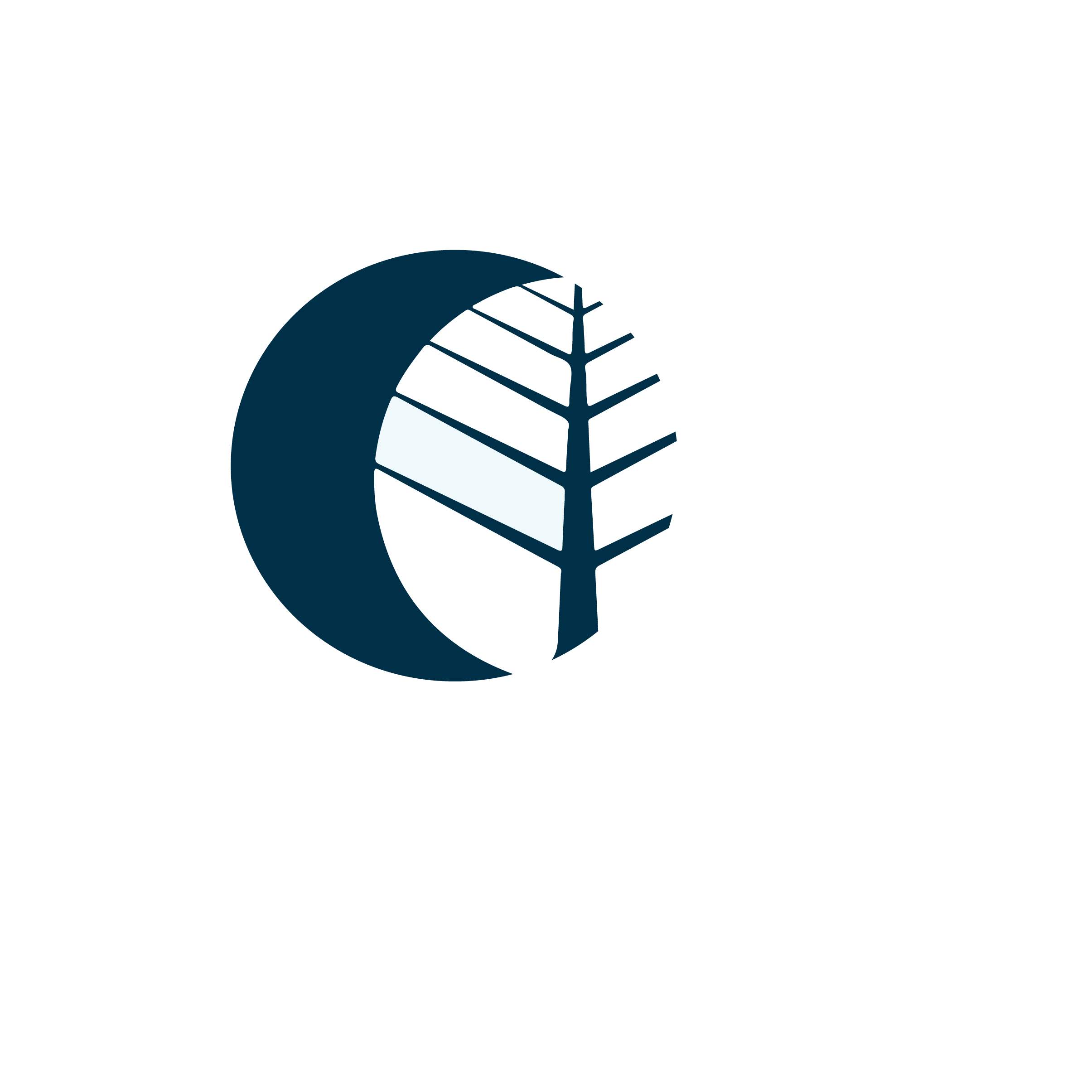 PROGRAM
Wednesday, 27/04/2022 (Torrequemada)
10:00 - 11:00 Taller práctico. Reeducación de Suelo Pélvico (Profa. Paulina Fuentes)
Practical workshop. Pelvic Floor Re-education (Prof. Paulina Fuentes. University of Extremadura)

13:00 - 14:00 Taller práctico. Música y movimiento. Mientras canto, bailo y juego sigo viviendo (Profa. Pilar Barrios y colectivos de mujeres de Torrequemada)
Practical workshop. Music and movement. While I sing, dance and play I continue to live (Prof. Pilar Barrios and women's collectives of Torrequemada).

14:30 - 15:30 Taller práctico. Cuaderno de campo intergeneracional (Profs. Jesús Morena Martín, Jorge Rojo, Myriam. Universidad de Extremadura)
Practical workshop. Intergenerational field notebook (Profs. Jesús Morena Martín, Jorge Rojo, Myriam. University of Extremadura).

15:30 - 16:30 Taller práctico. Interpretación de paisaje rural y patrimonio agrario (Las Corralás)
Practical workshop. Interpretation of rural landscape and agricultural heritage (Las Corralás).

18:00 - 19:00 Taller Teórico/práctico. Gimnasia oriental para la salud y la longevidad. (Prof. Martín Gómez-Ullate)
Practical workshop. Oriental gymnastics for health and longevity. (Prof. Martín Gómez-Ullate)
19:30 - 20:30 Taller teórico/práctico Socialización del Patrimonio. Colabora: Undeground Arqueología.
Theoretical/practical workshop Socialisation of Heritage. In collaboration with: Undeground Arqueología.
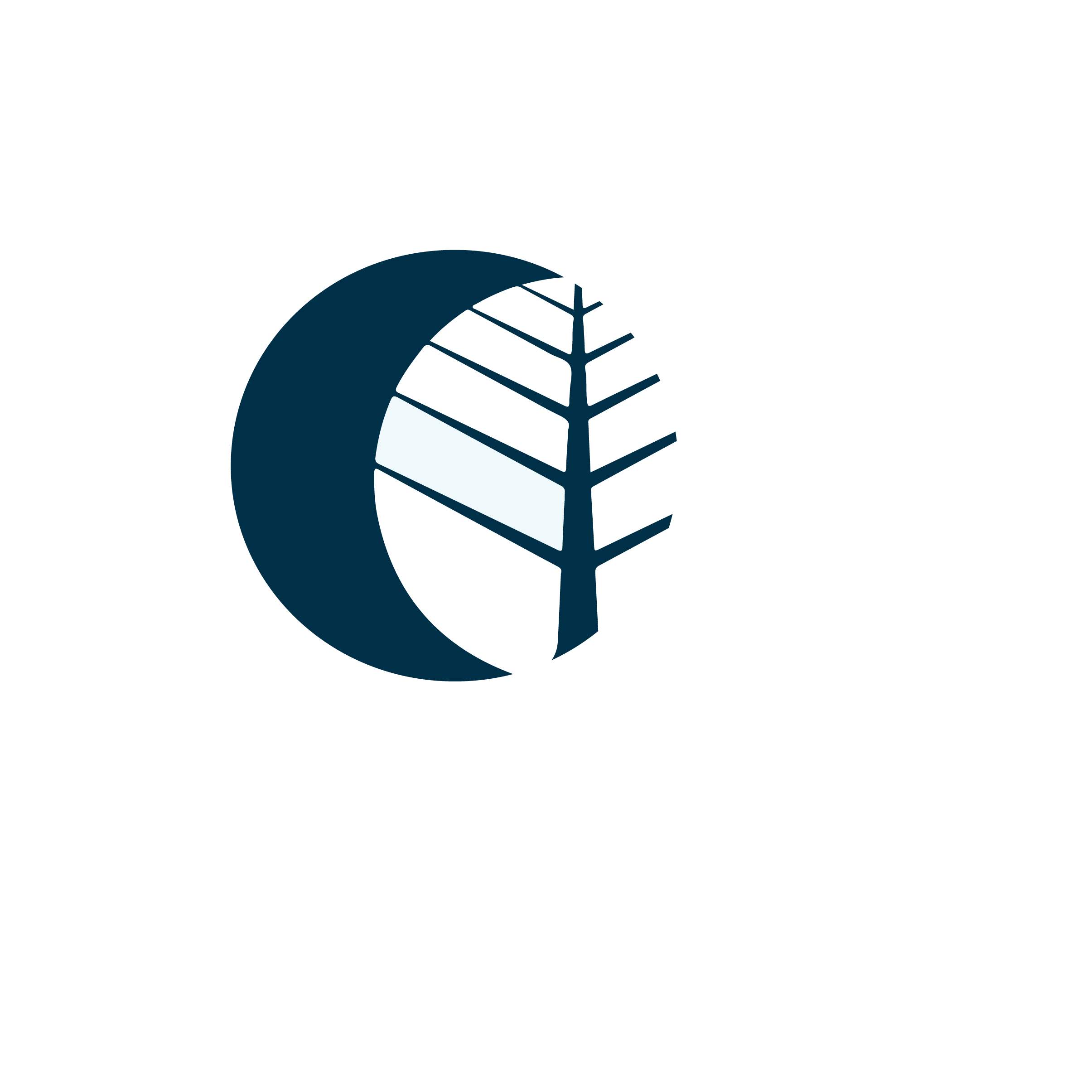 PROGRAM
Thursday, 28/04/2022 (Casar de Cáceres)

10:00 - 11:00	Taller práctico. Jardinería sostenible. Sistemas autónomos de riego por goteo. Profs. Mathias Reindl, Ernst Michael
Practical workshop. Sustainable gardening. Autonomous drip irrigation systems. Profs. Mathias Reindl, Ernst Michael

Friday, 29/04/2022 (Sierra de la Mosca)

9:00 - 10:00	Taller práctico. Jardinería sostenible. Sistemas autónomos de riego por goteo. Profs. Mathias Reindl, Ernst Michael
Practical workshop. Sustainable gardening. Autonomous drip irrigation systems. Profs. Mathias Reindl, Ernst Michael

10:00 - 11:00	Acción de basuraleza y educación ambiental
Plogging and environmental education

11:00 - 14:00 Taller de lanoterapia y regeneración del campo por buenas prácticas. Colabora: Dehesa lana
Propiedades terapéuticas de los hongos. Hongos y Sostenibilidad. Producción.  Showcook y degustación. Colabora: Holistic Fungi Therapeutic properties of mushrooms. Mushrooms and Sustainability. Showcook and tasting. In collaboration with: Holistic Funghi
Presentación de Holistic Fungi
El reino fungi y la sostenibilidad ambiental
El reino fungi y la salud humana
Taller de inoculación
Showcook y degustación de setas
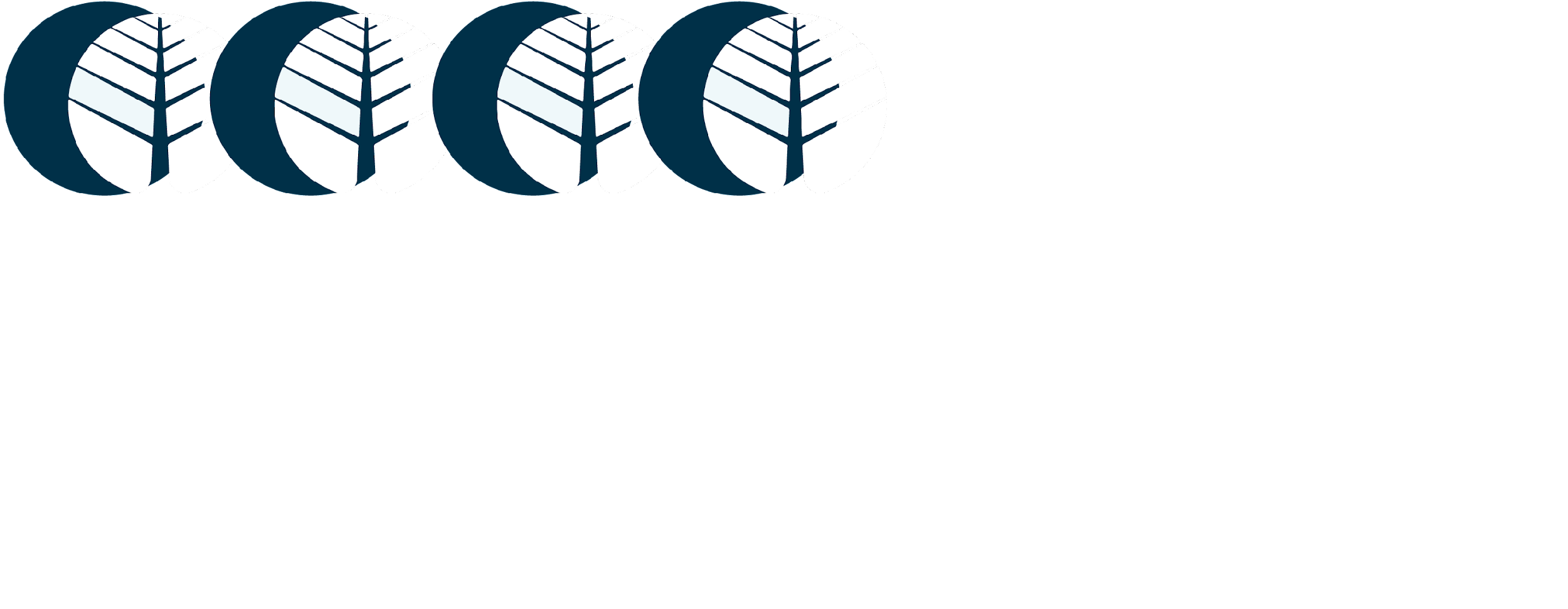 Lanaterapia. Taller práctico para un envejecimiento activo.

dirigido a fomentar la promoción de la autonomía personal y prevención de la dependencia  a través de la arteterapia, laborterapia y artesanías terapéuticas dirigido a personas mayores con necesidades terapéuticas.

La lanaterapia Contribuye a ejercitar el cerebro para la prevención de afecciones cognitivas mediante la actividad de las neuronas y mejora aspectos neurológicos concretos como la concentración y la memoria realizando el envejecimiento neuronal.
Mejora la autoestima y la autonomía
Fomenta la psicomotricidad, las habilidades manuales, la coordinación óculo manual y la capacidad creadora.
Fomenta la cohesión grupal y la comunicación mediante espacios de encuentro, de ocio y relaciones sociales saludables...
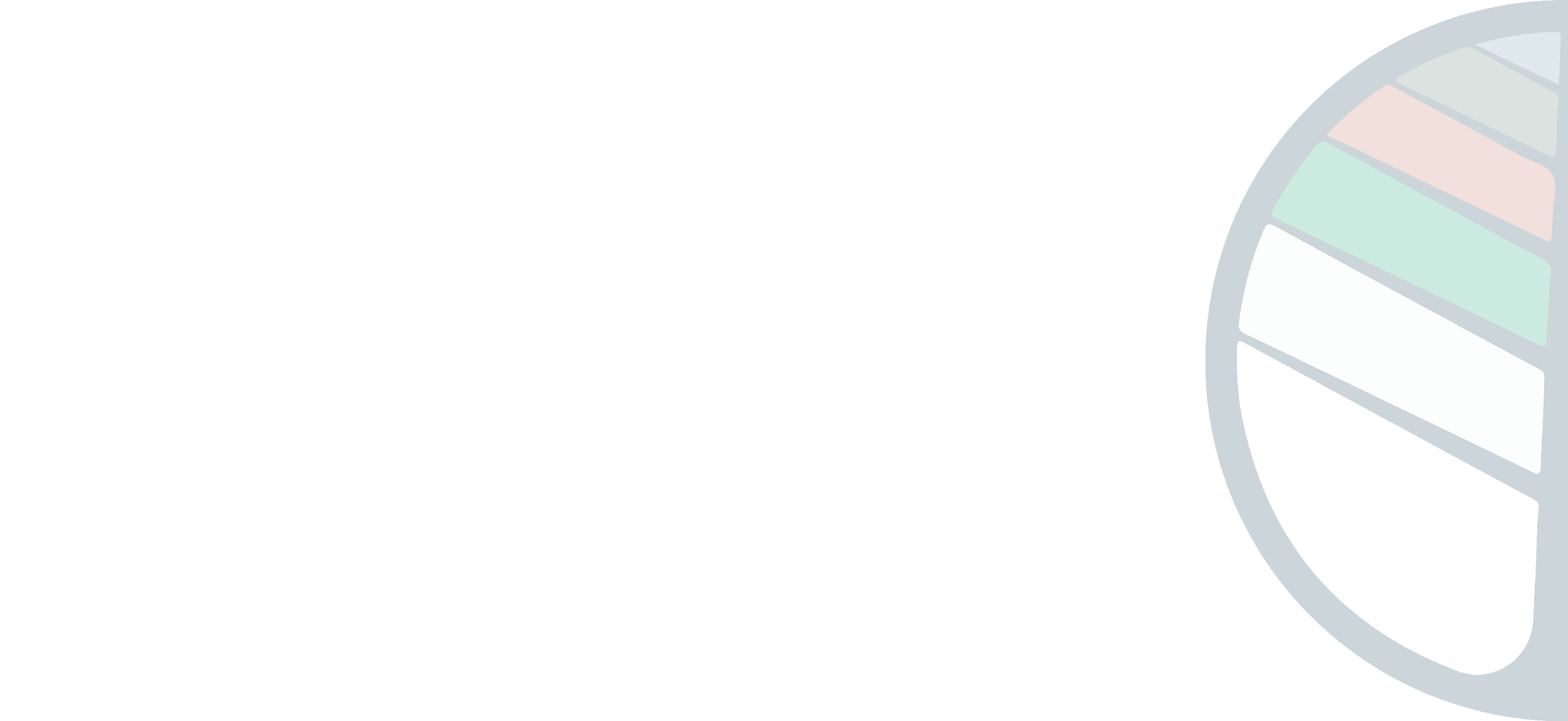 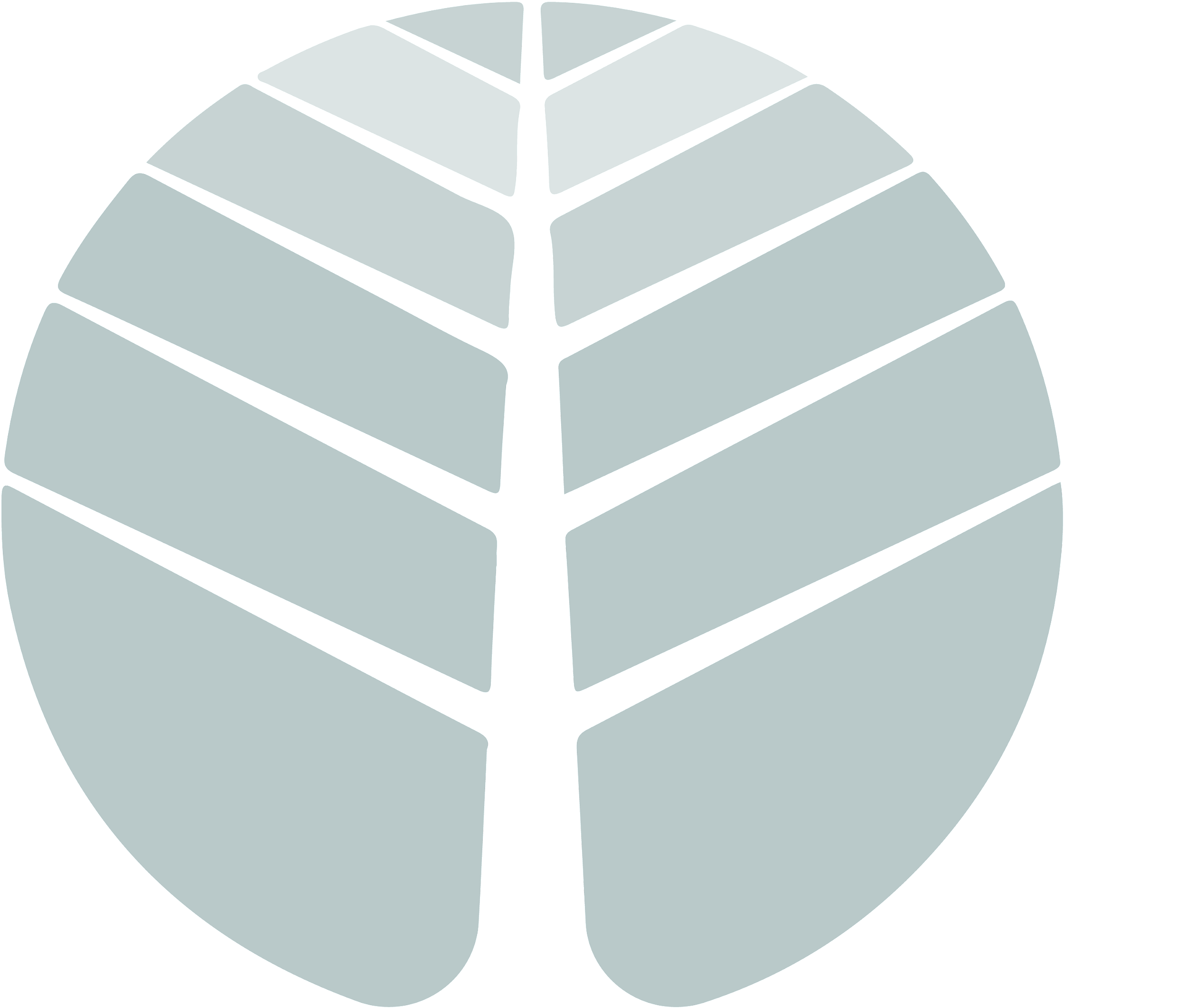